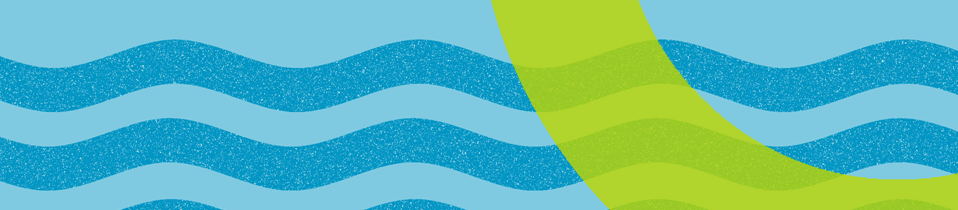 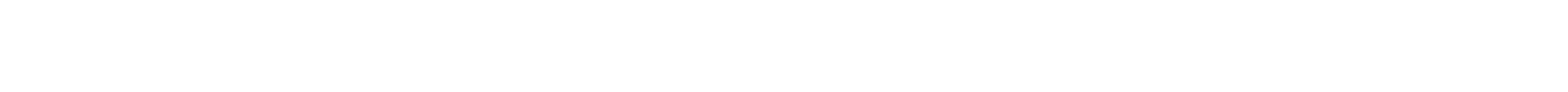 Advanced Technologies Academy Key Club
WELCOME! 
General MeetingThursday, January 22, 2015
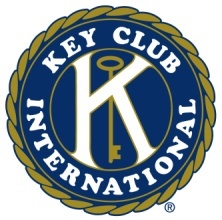 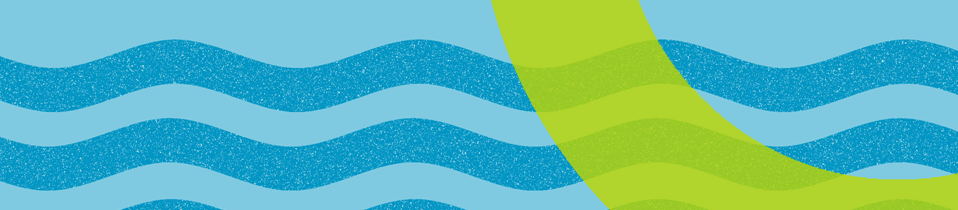 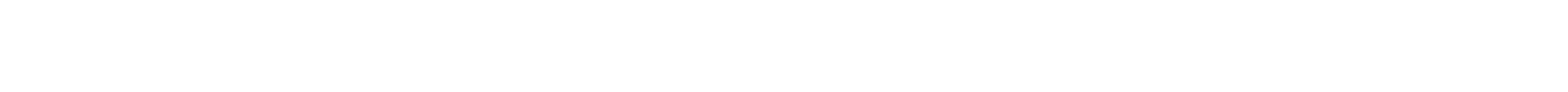 Advanced Technologies Academy Key Club
I. OPENING BUISNESS: PLEDGE
"I pledge allegiance to the Flag of the United States of America, and to the Republic for which it stands, one nation under God, indivisible, with liberty and justice for all."
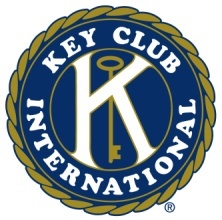 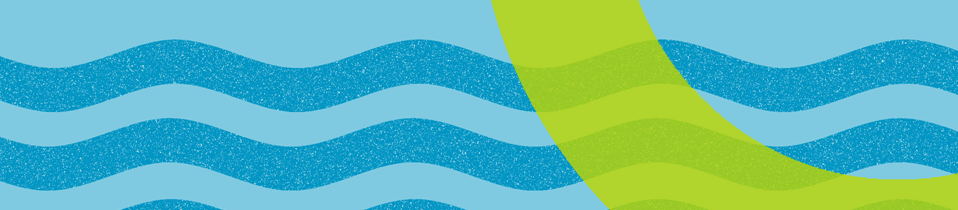 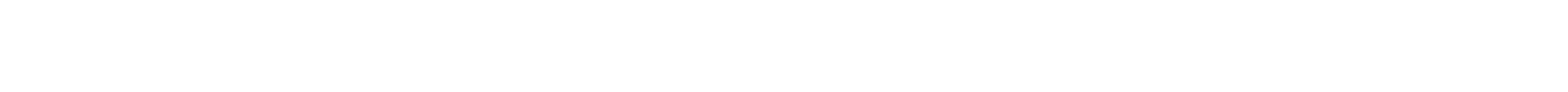 Advanced Technologies Academy Key Club
I. OPENING BUSINESS: KEY CLUB PLEDGE
I pledge, on my honor,
to uphold the Objects of Key Club International;
to build my home, school and community;
to serve my nation and God;
and combat all forces which tend to undermine these institutions
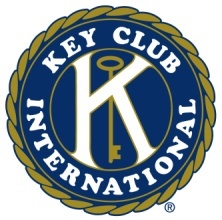 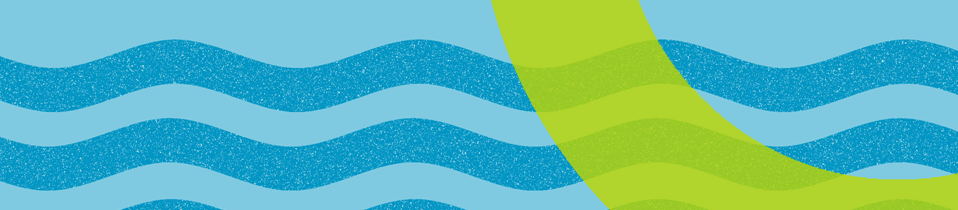 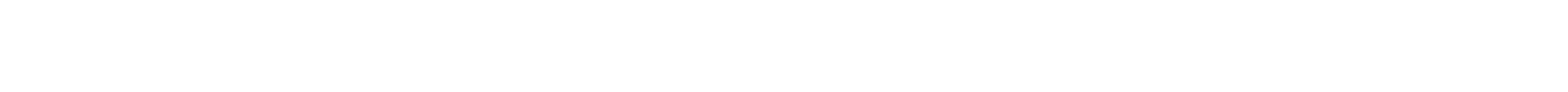 Advanced Technologies Academy Key Club
II. OLD BUSINESS
Introduction of guests? 

Past Events:
Exams
Bowling Social
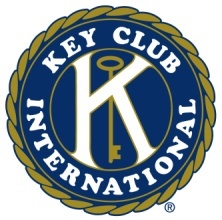 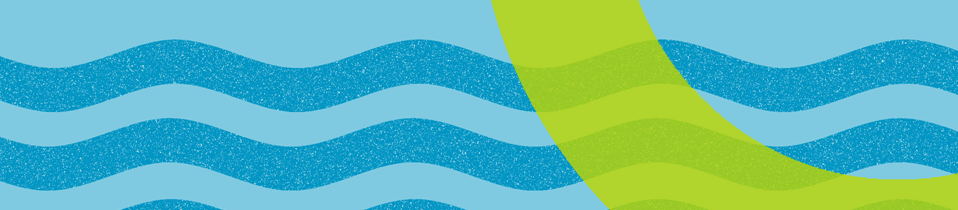 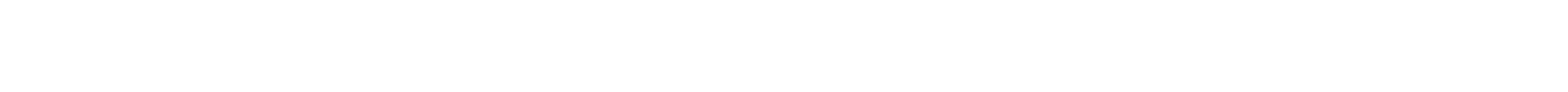 Advanced Technologies Academy Key Club
III. NEW BUSINESS: SPEEDWAYS CHILDREN’S CHARITIES LAPS 4 CHARITY
When: Sunday, January 25th, 2014
Time: 6:30A-12, 11:30A-4:30P, 4P- 8P
Where: LV Motor Speedway

What: Assist with event, with opprotunity to drive around the speedway track for free if 18+.

SIGN UP with Eric.
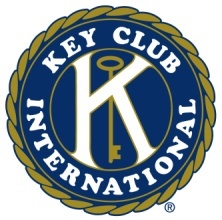 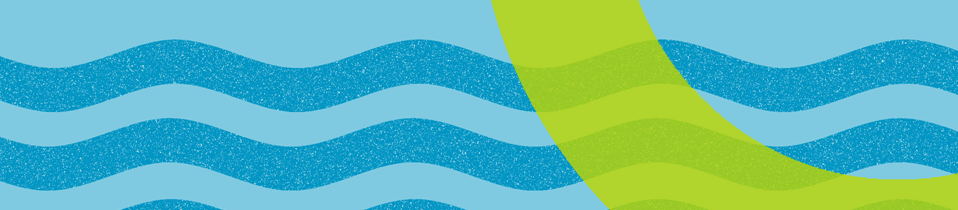 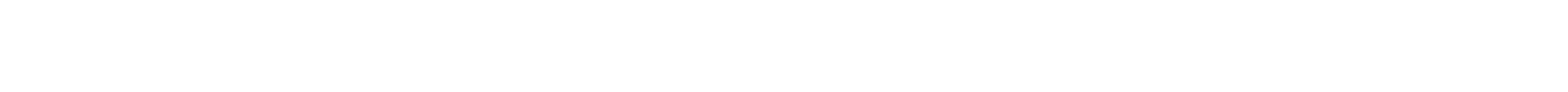 Advanced Technologies Academy Key Club
IV. NEW BUSINESS: CONCLAVE & JAN DCM
When: Saturday, January 24, 2015
Time: 7:30A – 12P, ARRIVE PRIOR TO 7:30 (7 ish?)
Where: Legacy HS
What: Listen and elect your new D28N LTG & Attend January DCM.

MUST DRESS WITHIN KC DRESS CODE.
NOTIFY QUEEN IF YOU ARE ATTENDING 
BY FRIDAY AT 8 PM.
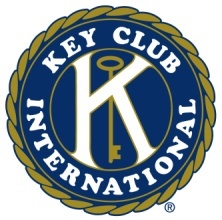 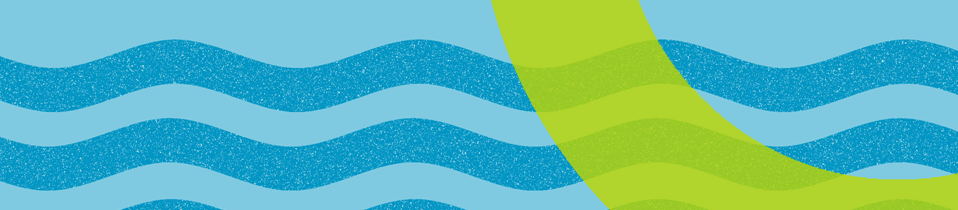 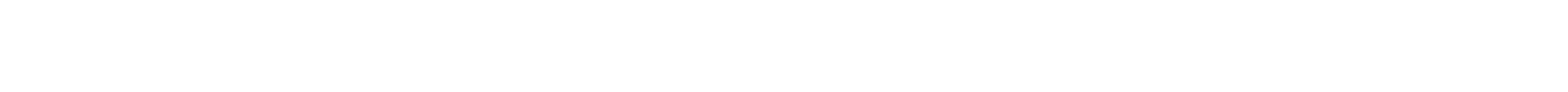 Advanced Technologies Academy Key Club
V. NEW BUSINESS: CLUB INDUCTIONS
When: Thursday, February 5, 2015
Time: 2:15 - 4P following general meeting. 
Where: Lecture Hall
Why: To officially be welcomed in Atech Key Club 
As a registered KCI Member

There will be food, and invitations will be sent
Within this following week.
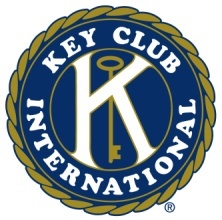 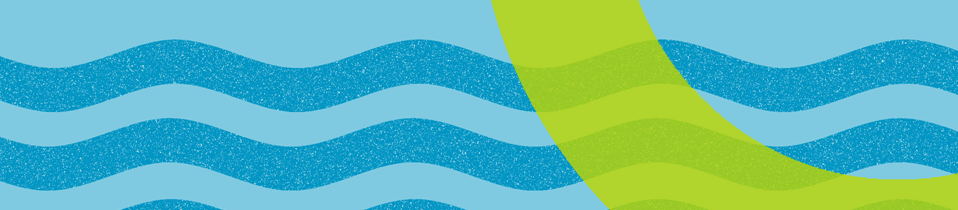 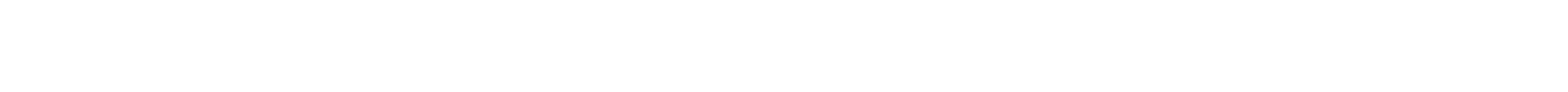 Advanced Technologies Academy Key Club
VI. NEW BUSINESS: SCIENCE TOURS
When: Friday, February 6, 2015 & Saturday Feb. 7th.
5 Volunteers - afterschool shift on the 6th.
5 Volunteers – 7A – 12P on the 7th
5 Volunteers – 12P – 5P on the 7th
Where: Advanced Technologies Academy
What: Tour, direct and welcome Science teachers from across the valley, and help assist In the set up and clean up of the annual SciTours event. 
Lunch and Tshirts will be provided.
MUST SIGN UP NOW.
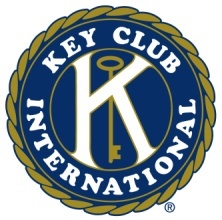 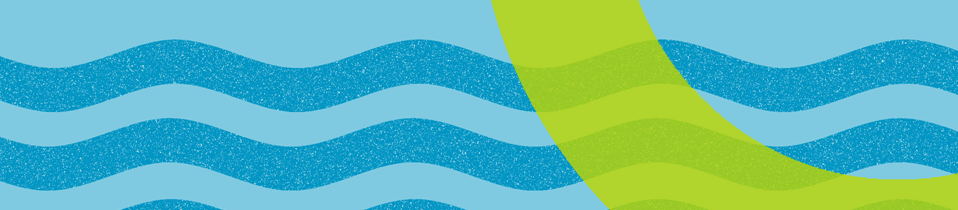 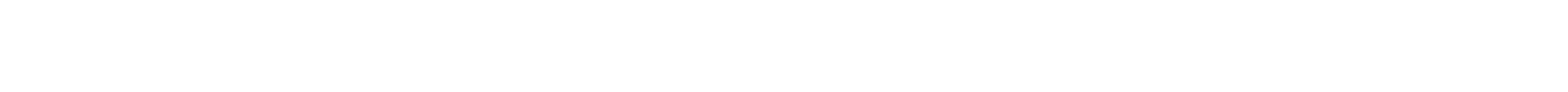 Advanced Technologies Academy Key Club
VII. NEW BUSINESS: ELECTIONS
When: Thursday, February 26th, 2015
Time: 2:15 – 4P following the general meeting
Where: Lecture Hall
What: Elect your new officers for the next term, following DCON in March.



Who is interested?
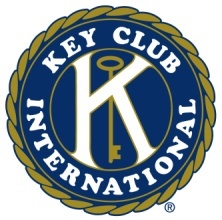 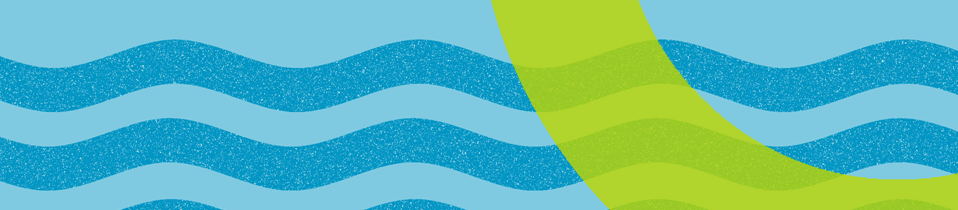 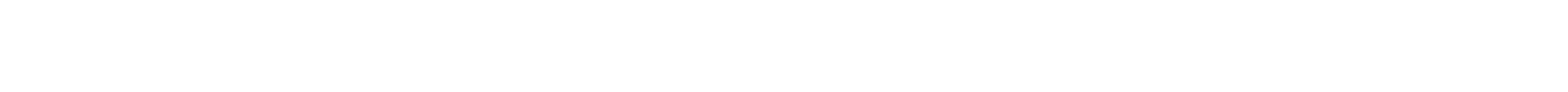 Advanced Technologies Academy Key Club
VIII. NEW BUSINESS: MOMs
Hi Robert ~
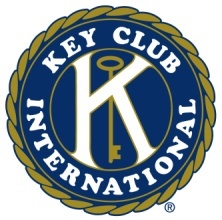 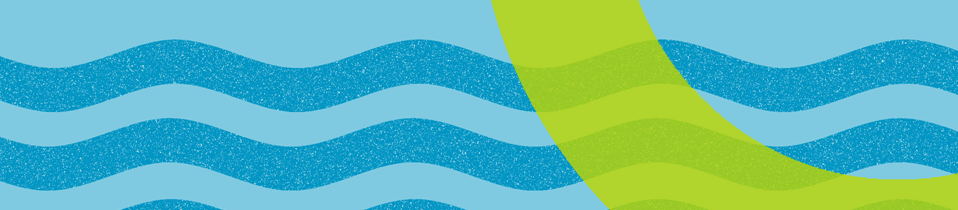 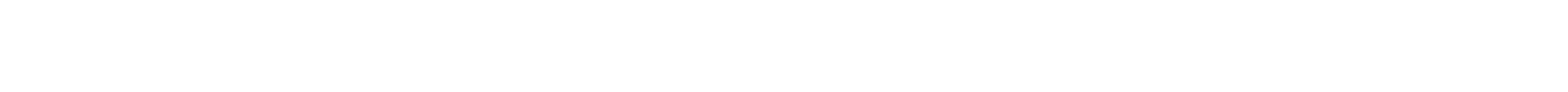 Advanced Technologies Academy Key Club
VIII. NEW BUSINESS
Happy 100th Anniversary to Kiwanis!
1915-2015
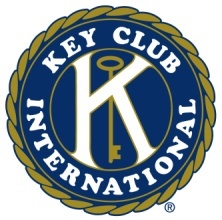 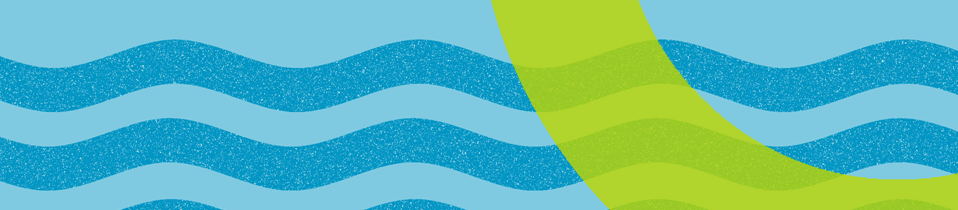 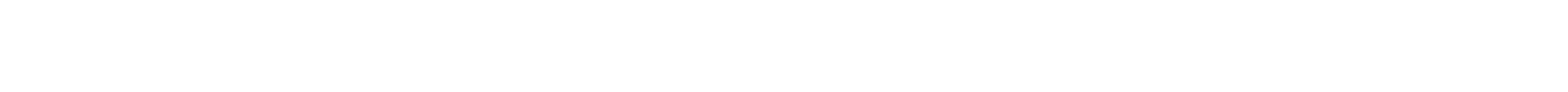 Advanced Technologies Academy Key Club
Things to look forward to!

Inductions
Elections
Conclave
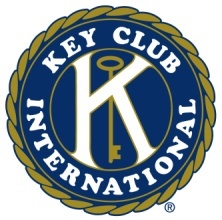 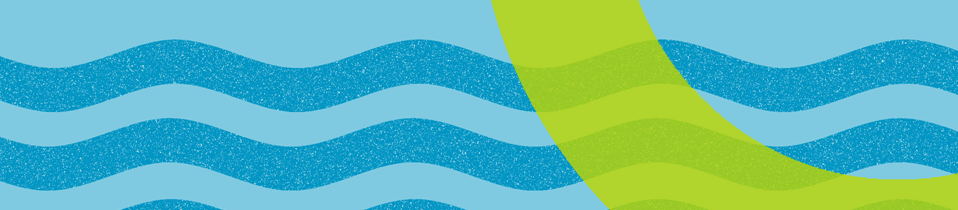 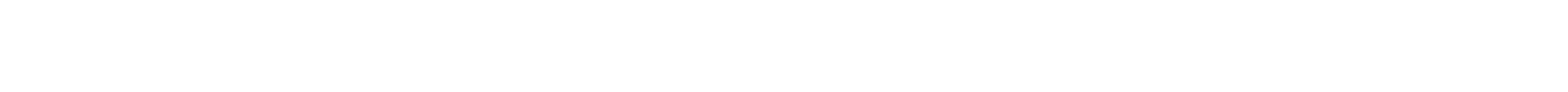 Advanced Technologies Academy Key Club
Contacts
 President
 Jessica Marie P Dimalanta
#THEQUEEN
 702.375.5901
 atakc.pres@gmail.com
IG/Twitter: @jmpdyuh

 Vice-Presidents 
Eric Munoz
702.426.0779
 Atavp.service@gmail.com
IG/Twitter: @eric77lv

Anderson Leung
 702.576.6362
 Atavp.anderson@gmail.com
IG/Twitter: @itsanderbunn
Secretary
Steffi Espinosa
702.588.1620
 atasec.steffi@gmail.com
IG/Twitter: @steffiannmarie
 
     Treasurer
Stanley Yip
702.379.7333
Atatreasurer.stanleyyip@gmail.com
IG/Twitter: @asian3_141592653

    Bulletin Editor
Robert Macaibay
702.334.6198
atabe.robert@gmail.com
IG/Twitter: @ramenmann
Sergeant-At-Arms
Vincent Vuong
702.510.5135
vincentvuongsaa@gmail.com
IG/Twitter:  @TheIEsquire

Gabrielle de Vera
702.302.2650
Atasaa.gabrielle@gmail.com
IG/Twitter: @gndevera

    Member of the Month Chair
Carmen Chan
Memberofthemonth.atechkc@gmail.com
702.123.459
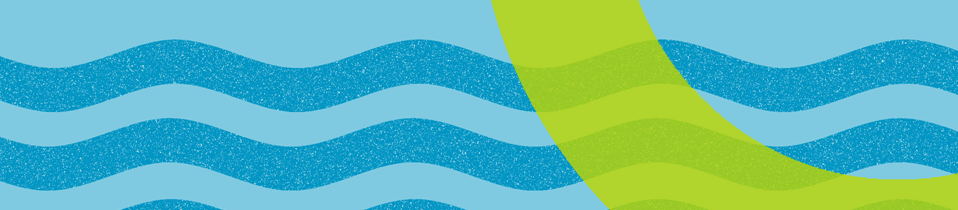 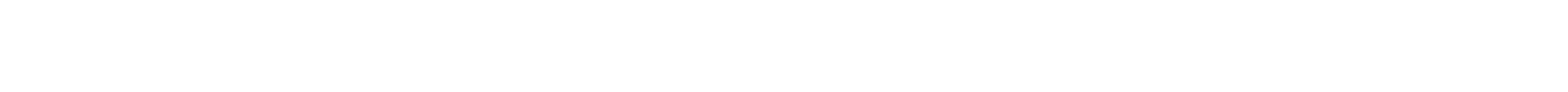 Advanced Technologies Academy Key Club
XIIII. Closing business
Questions?  Contact any officer!
JOIN THE FACEBOOK GROUP! ATECH Key Club
Follow us on twitter/IG: @AtechKeyClub
Articles/Visuals? Send them to Robert Macaibay and earn an hour!
Service Hours? Send them to Steffi Espinosa!

Adjournment
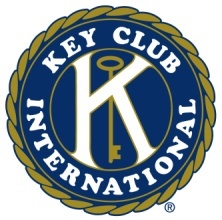